Countries of Africa
Mariama B & Fatoumata C
18 countries in West Africa
Population of 362 million (2016)
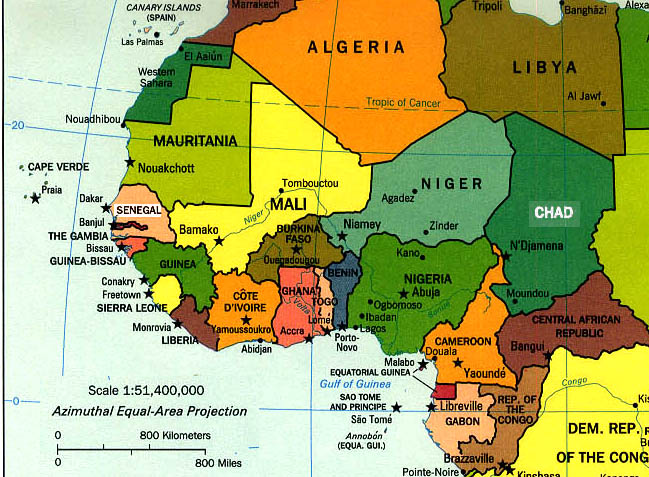 Countries of West Africa
Islam is the predominant religion of West Africa
Christianity is another religion in West Africa (primarily Ghana and Nigeria)
 Each country has it’s own language and it varies depending on the colonization of Africa 
French, English and Portuguese predominate in Southern and Coastal subregions, whilst Arabic spreads inland northwards.
Culture/ Religion
West Africa tends to rely on heavy starchy foods
Typically uses hot spices, chili pepper, or sauces such as peanuts
Staple grain depends on the countries but corn is common in many areas
Fish is an important source of protein
Cattle, goats and sheep are raised by families, meat is a luxury to the poor families
Fufu – made from root vegetables such as yams, cocoyams, or cassava, usually paired with  sauce or stew
Cuisine
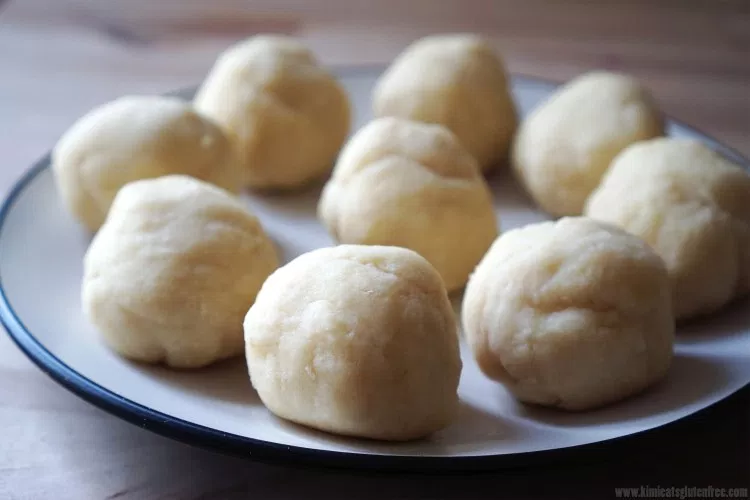 Nigeria has the largest population in West Africa 
Between 1650-1900 it is estimated that more then 55%  of the 10 million enslaved Africans taken to the Americas, Europe and Caribbean were from West Africa
Ghana is the second largest producer of cocoa in the world
Facts
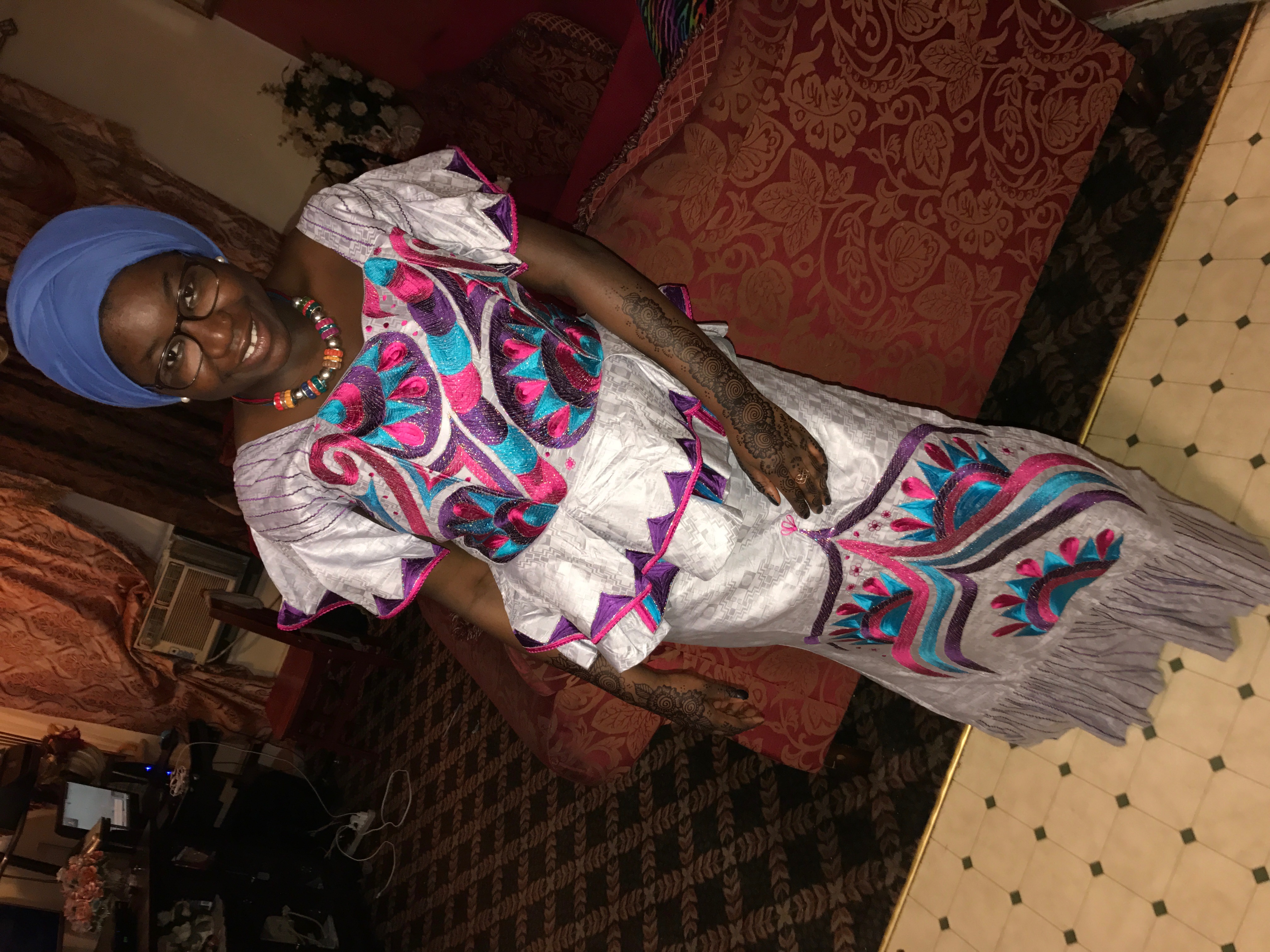 African Attire from your chefsMariama and Fatoumata